Watershed Delineation and Characteristics on Alaska’s North Slope
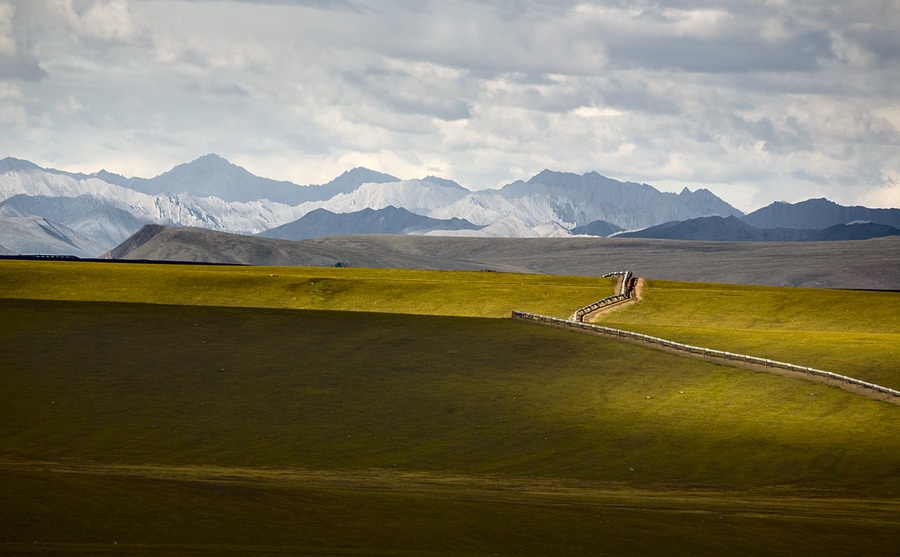 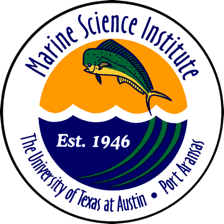 Matt Khosh
University of Texas at Austin
Department of Marne Science
Arctic Ecosystems
Prevailing cold and wet climate promotes long-term storage of atmospheric CO2
Large pools of stored organic matter
In the context of climate change…???
CH4
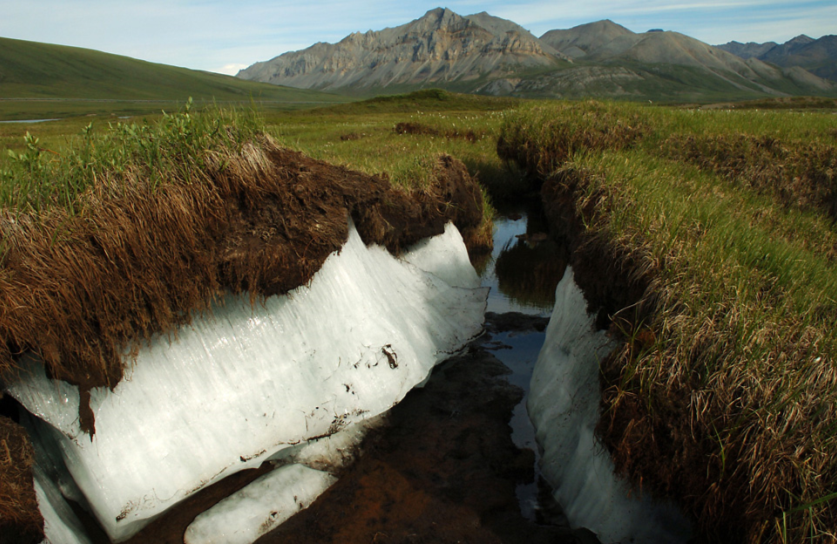 CO2
N2o
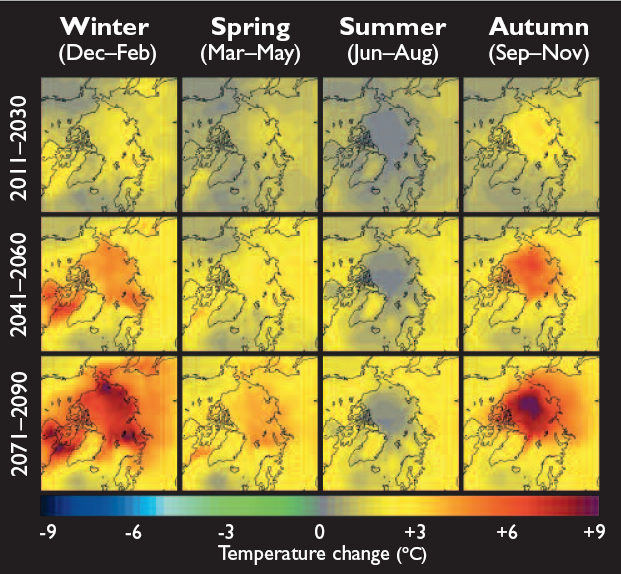 Climate Change
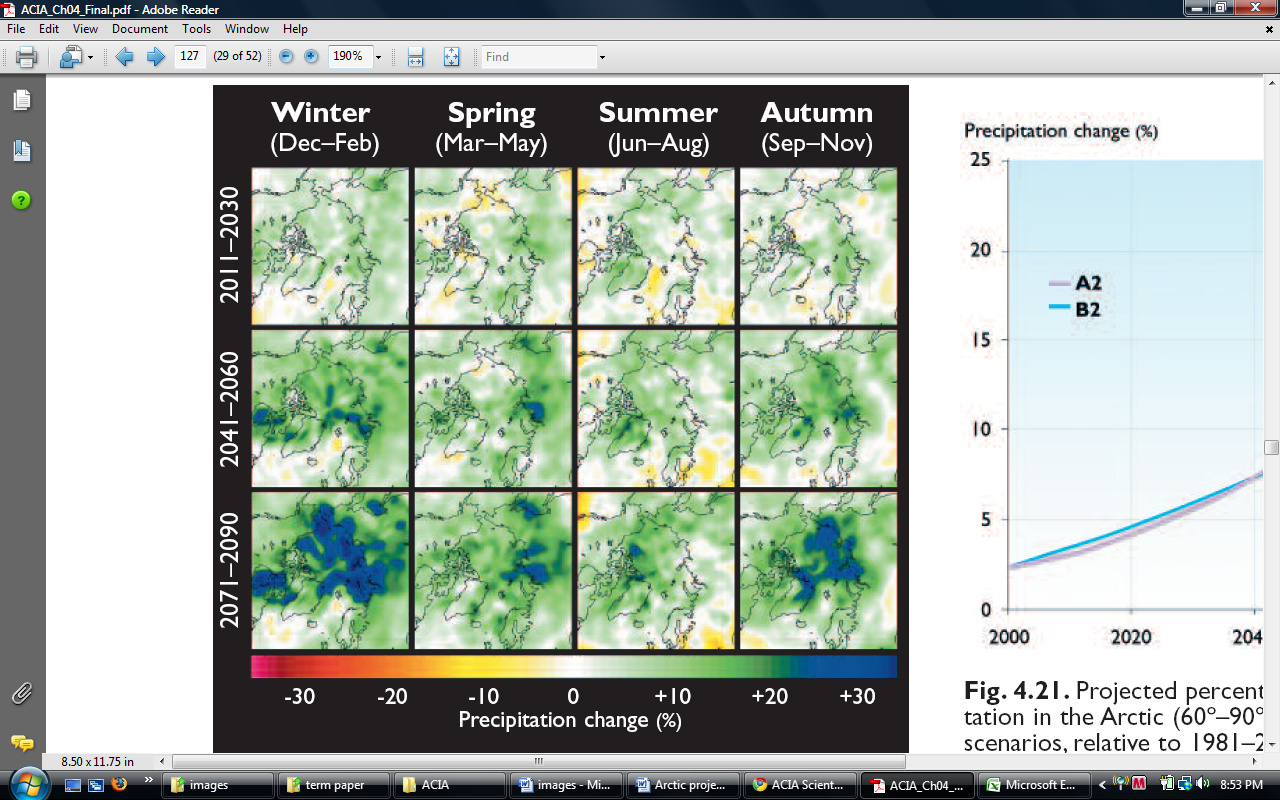 Climate Change
Arctic Rivers
High amounts of organic matter
DOM (dissolved organic matter)
Carbon and Nitrogen

Sites of Biogeochemical transformations
Organic matter conduits
System loss pathways

Organic matter dynamics and how it will be affected ???
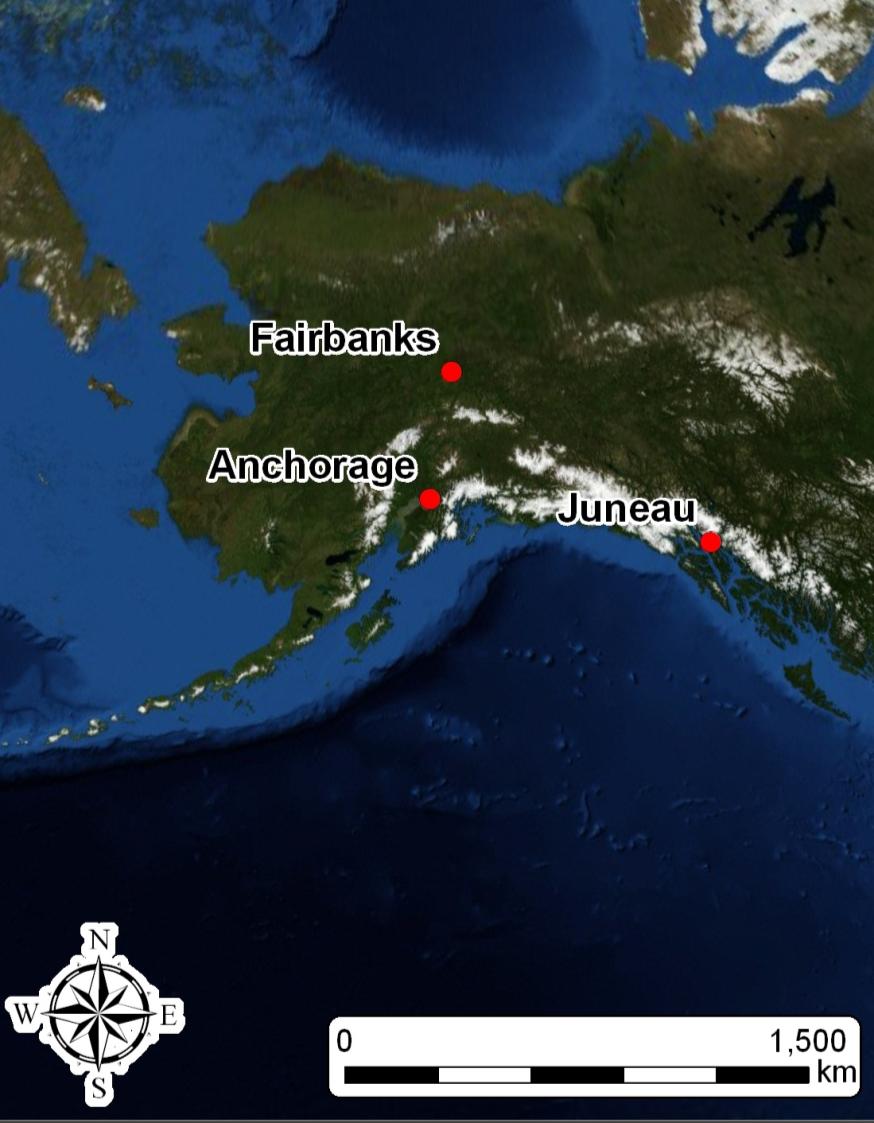 Study Area
“North Slope”
Above the Arctic Circle
Soil frozen most of the year
“active layer”
Arctic Rivers
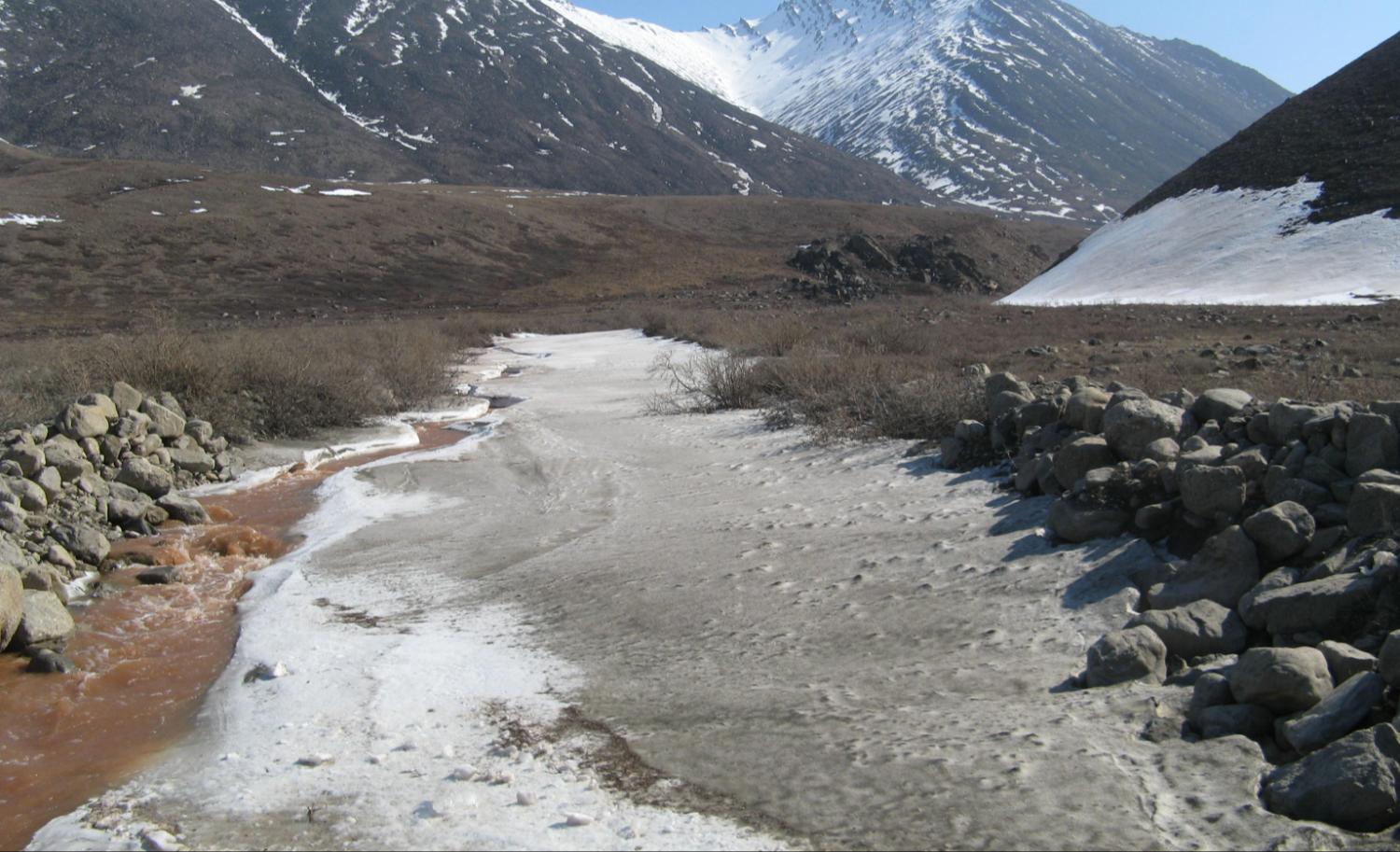 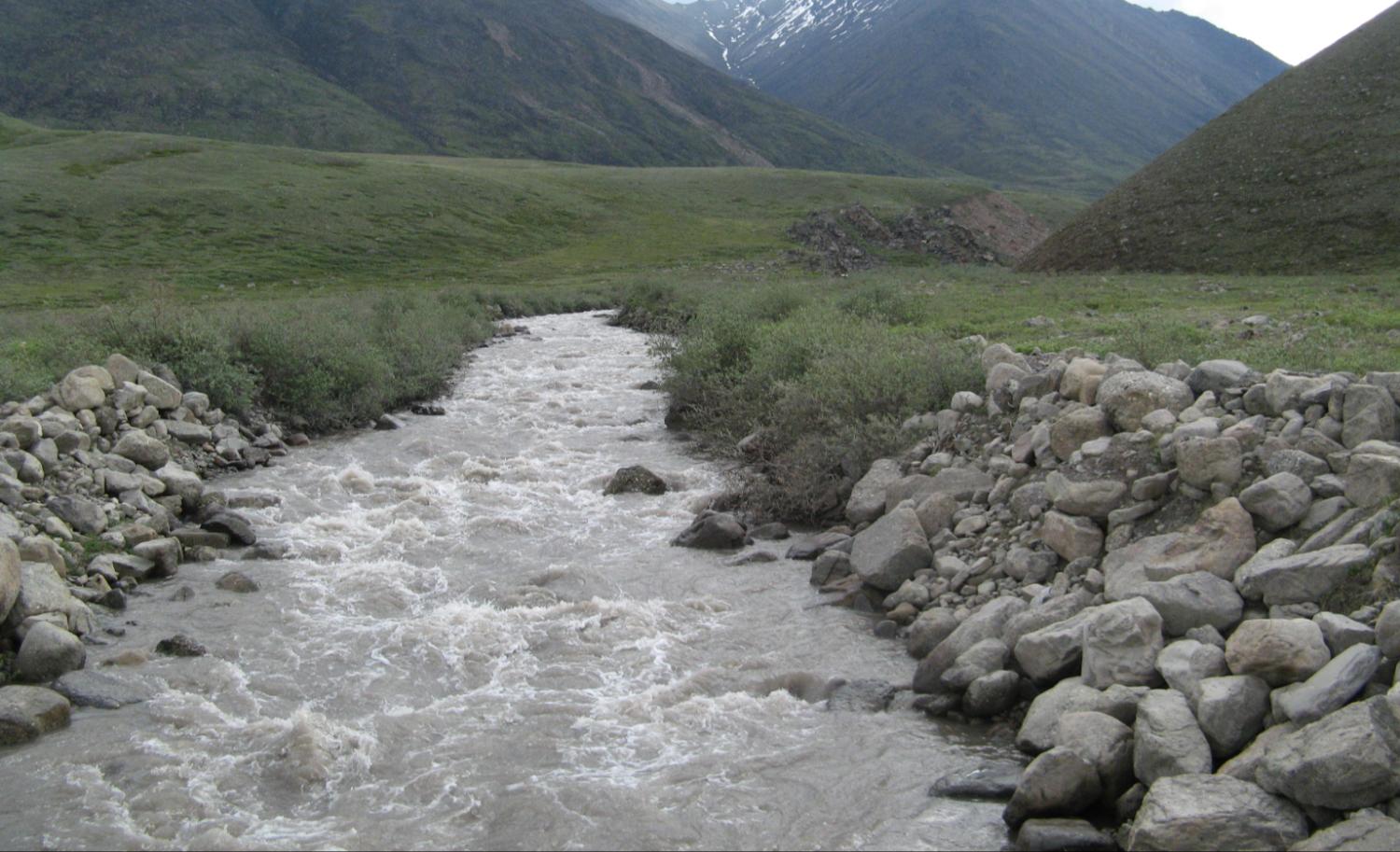 5/21/2009
6/18/2009
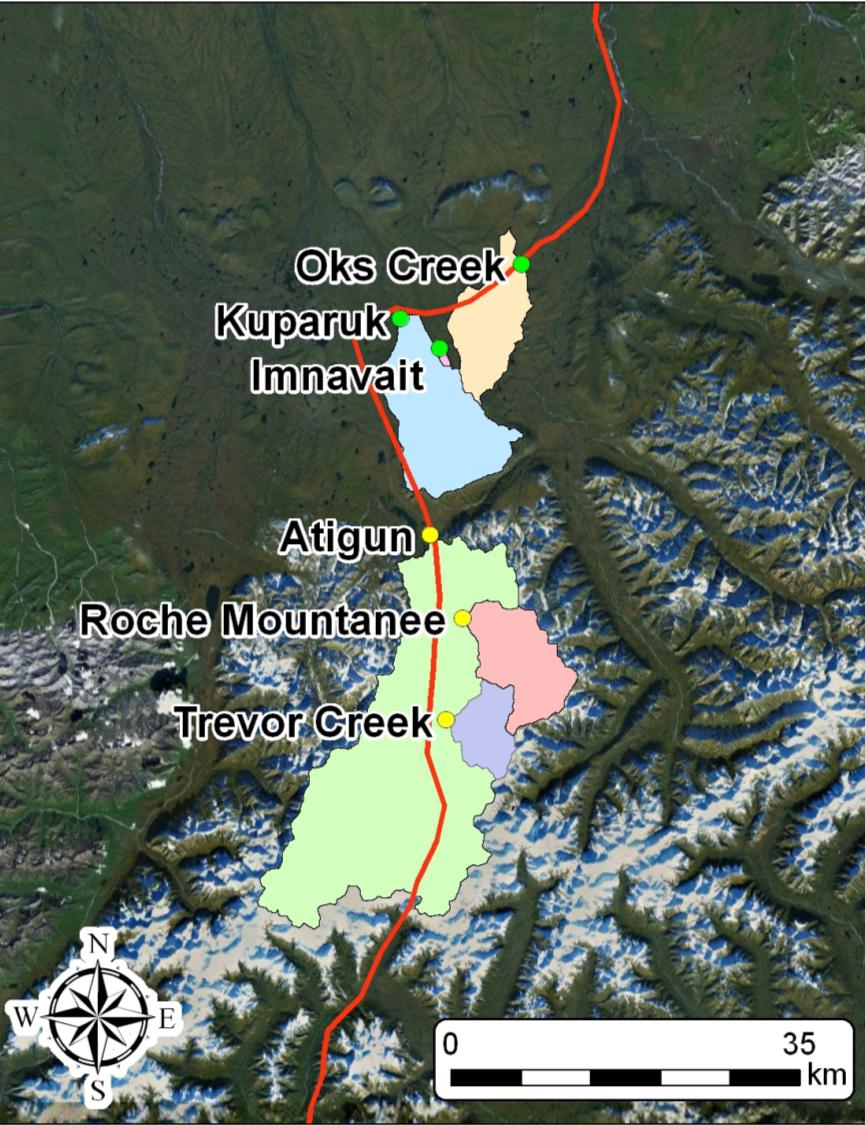 Study Area
Sampling Sites
3 Mountain
3 Tundra

Watershed area ?
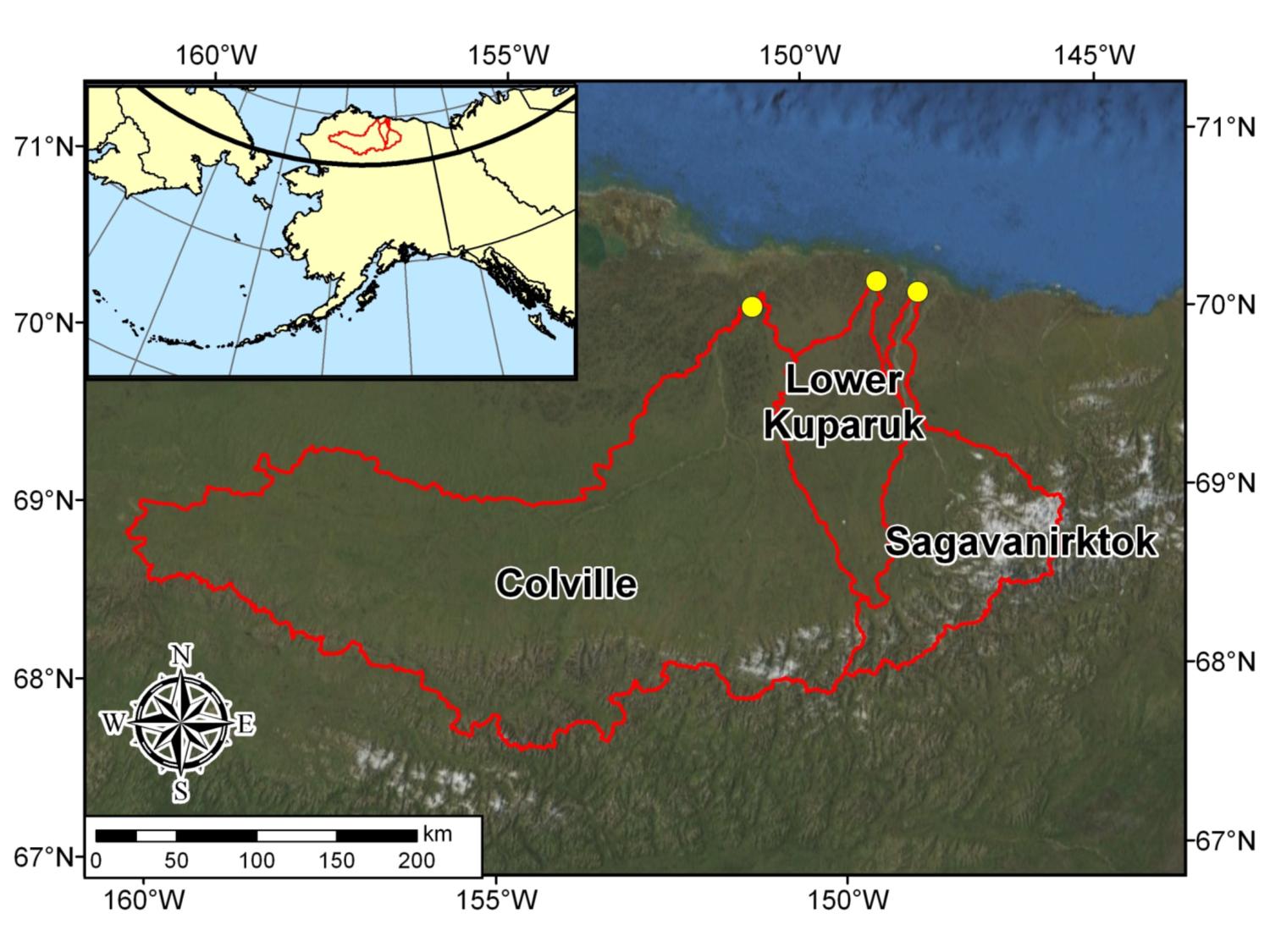 Study Sites
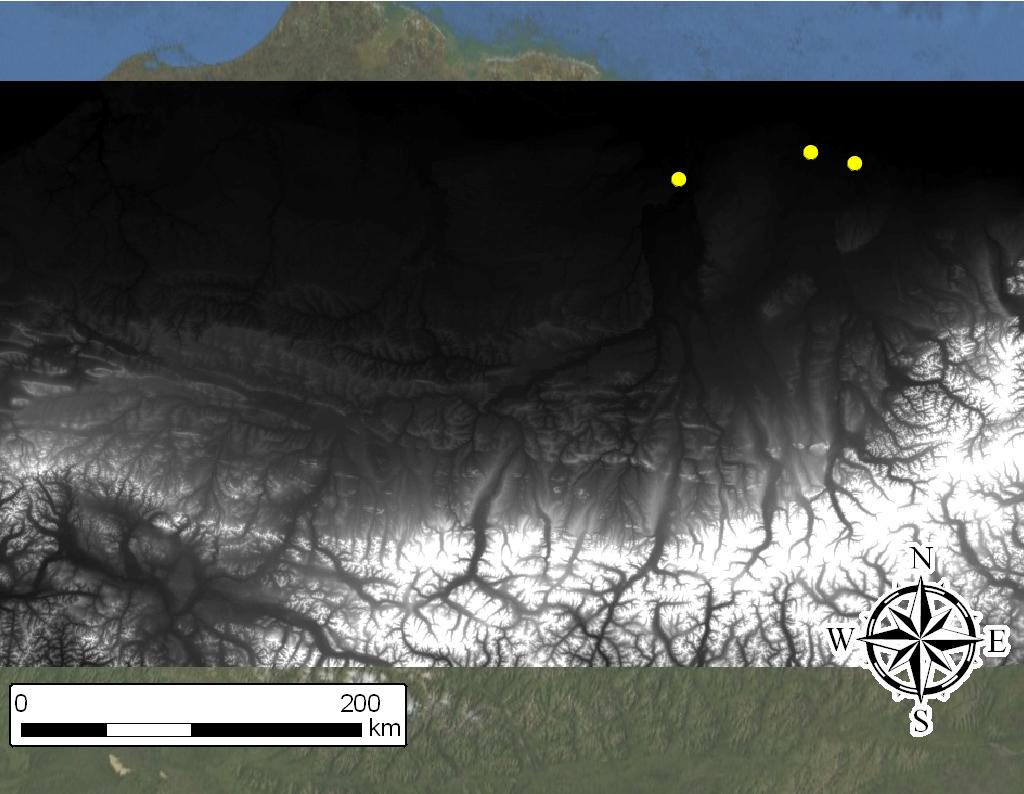 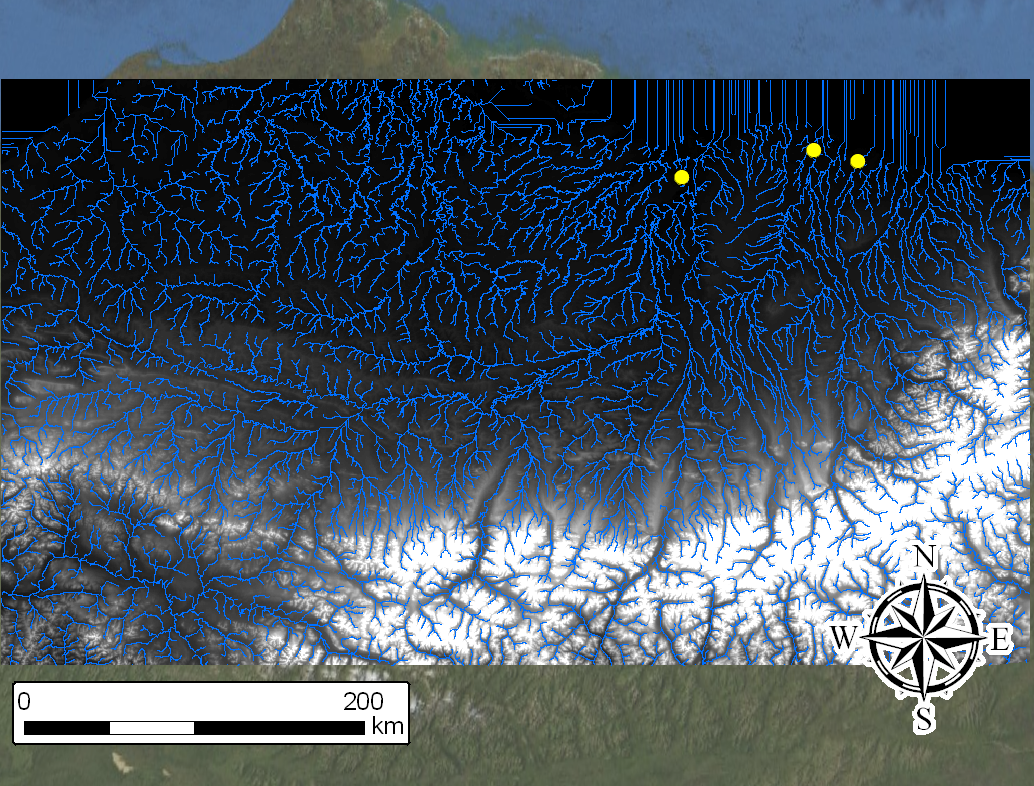 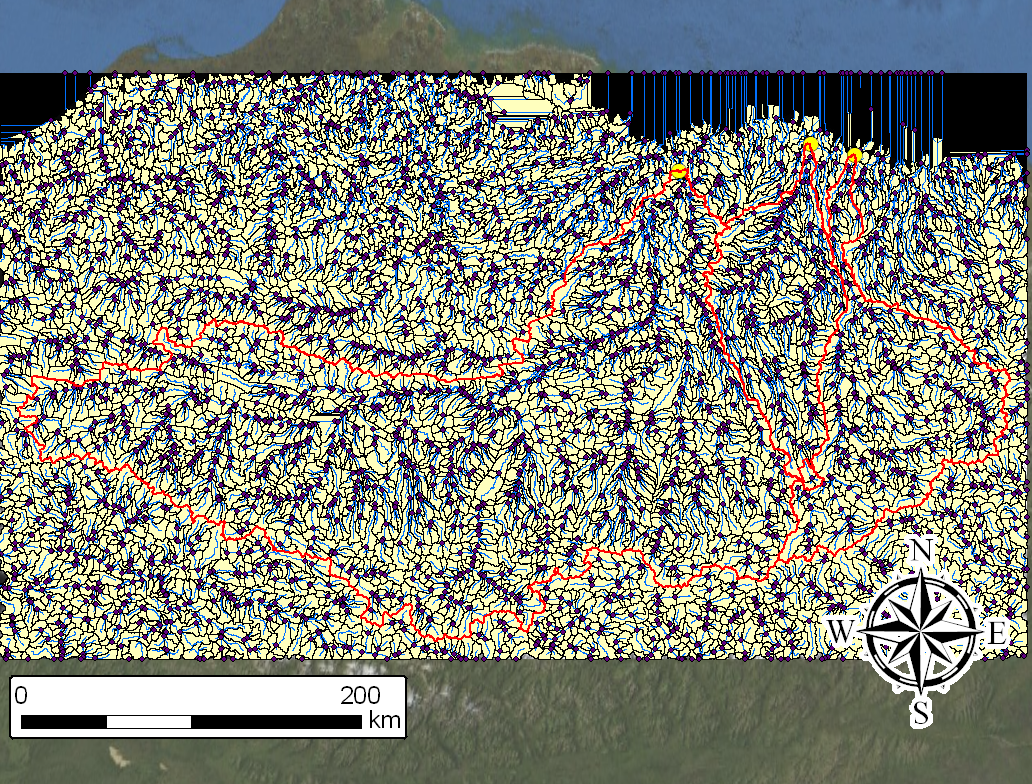 DEM approx. 40m x 40m
Stream delineation value = 5000 cells
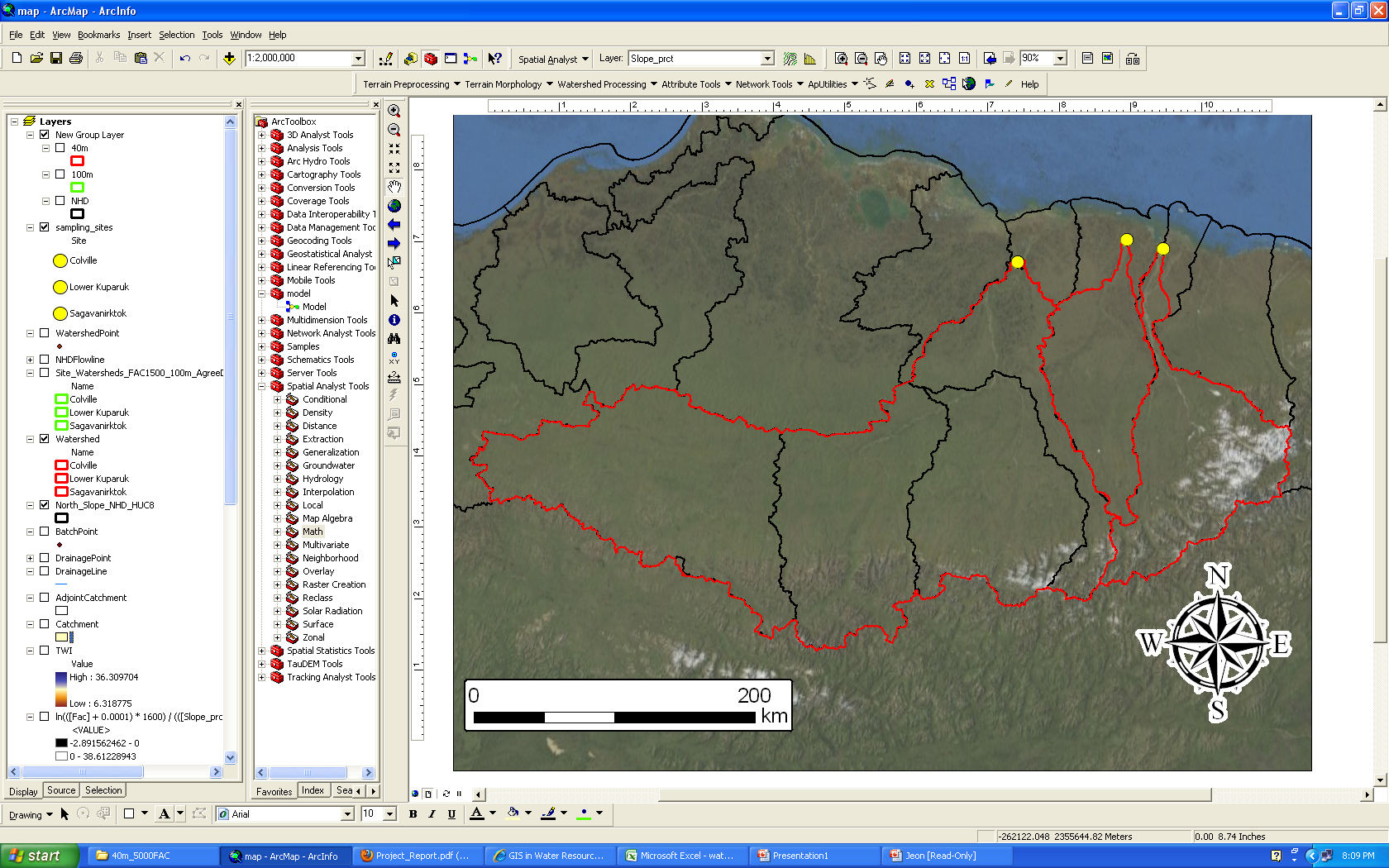 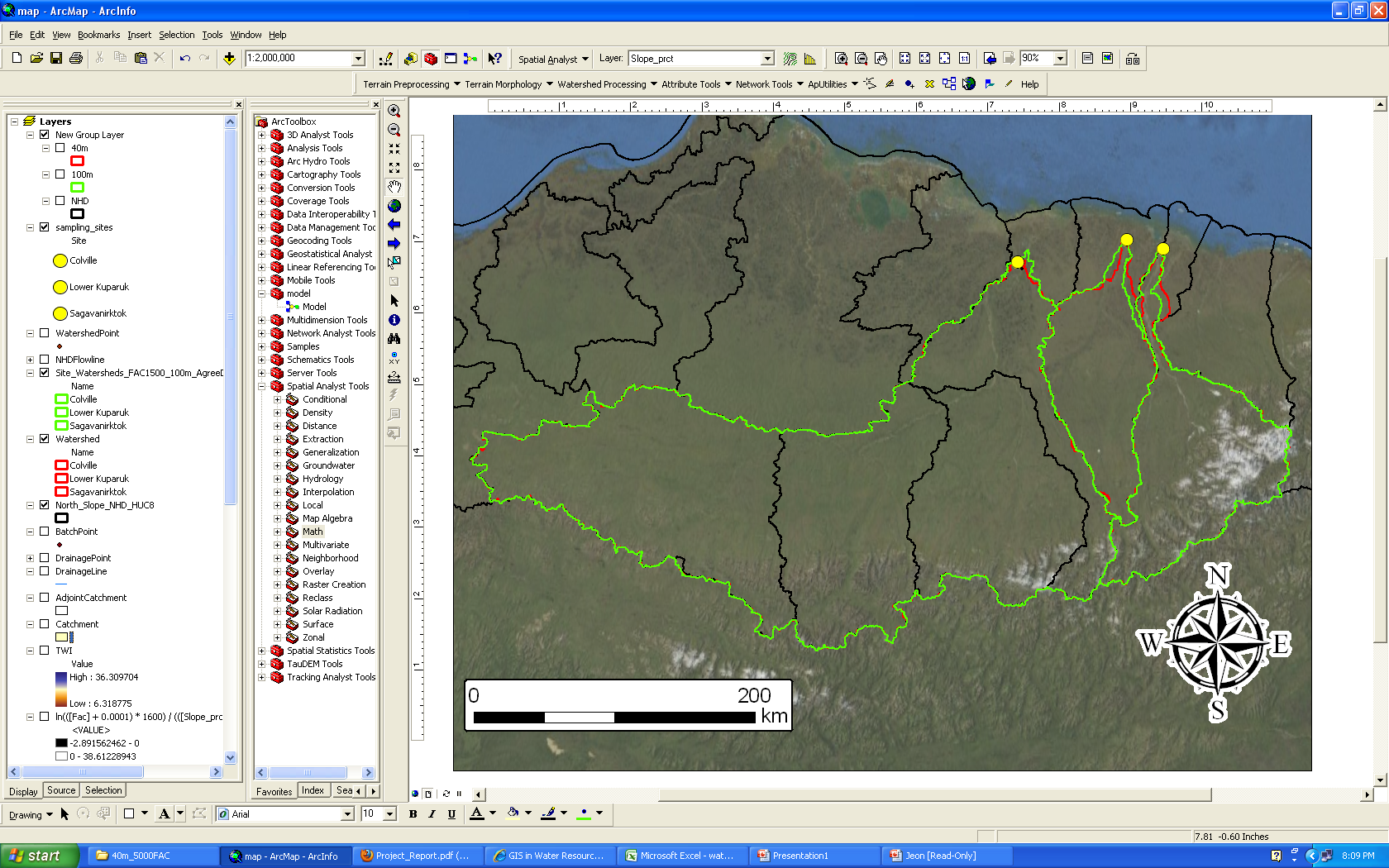 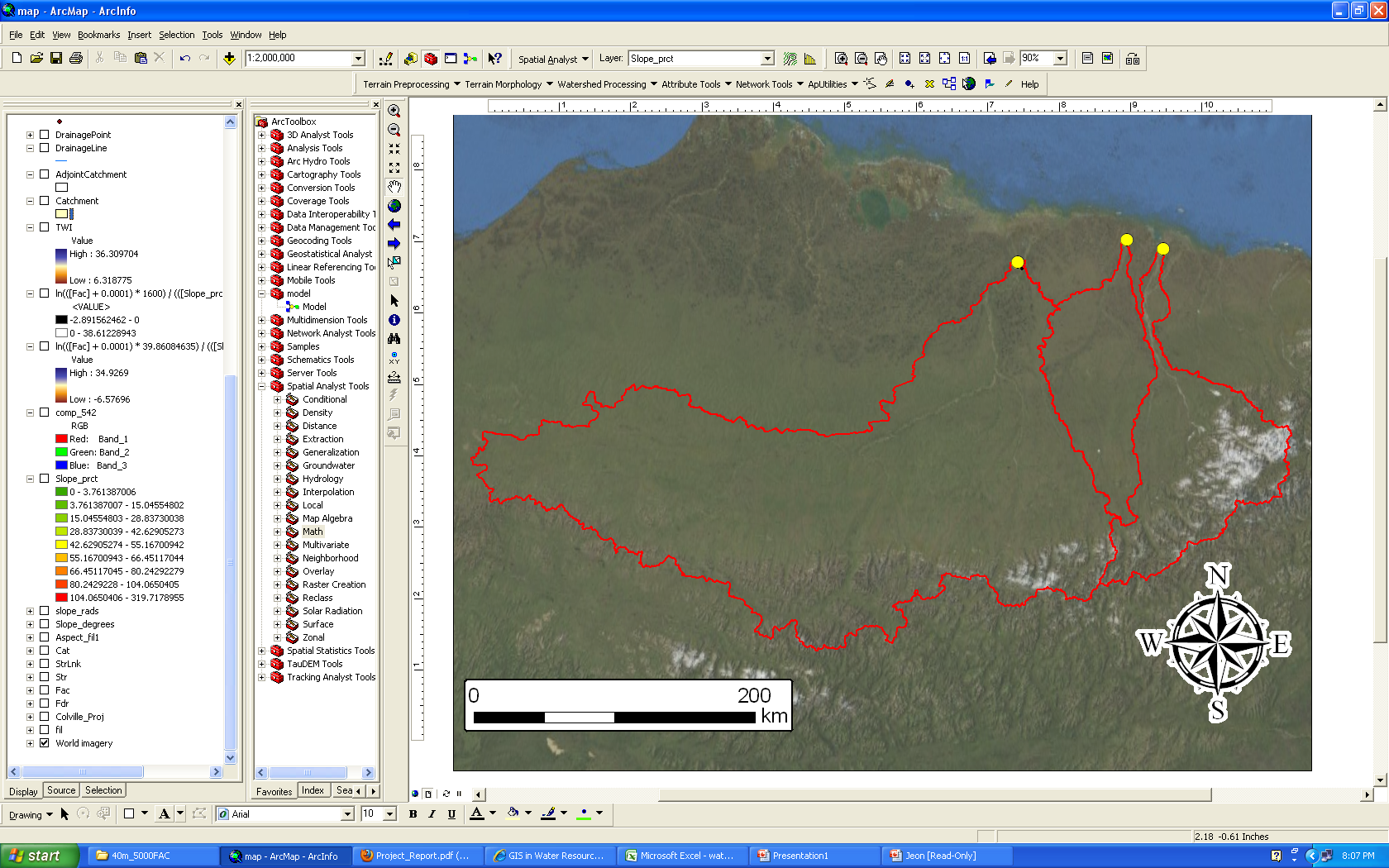 100m DEM 
Stream delineation = 1500
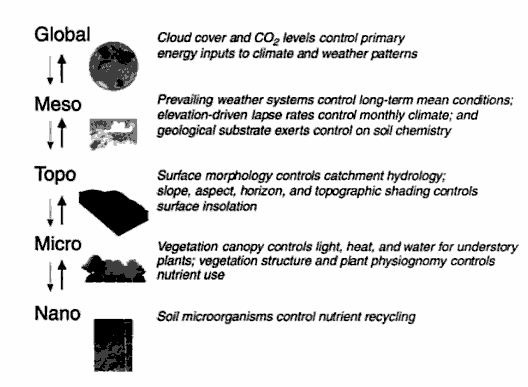 Mackey (1996)
Watershed Attributes
Topographic Primary Attributes
Computed directly from the DEM
Slope
Aspect
Plan and profile curvature
Flow path length
Upslope contributing area
Flow direction
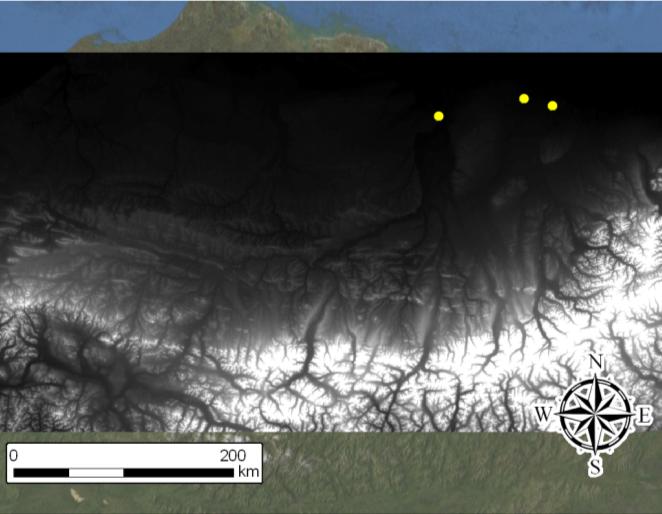 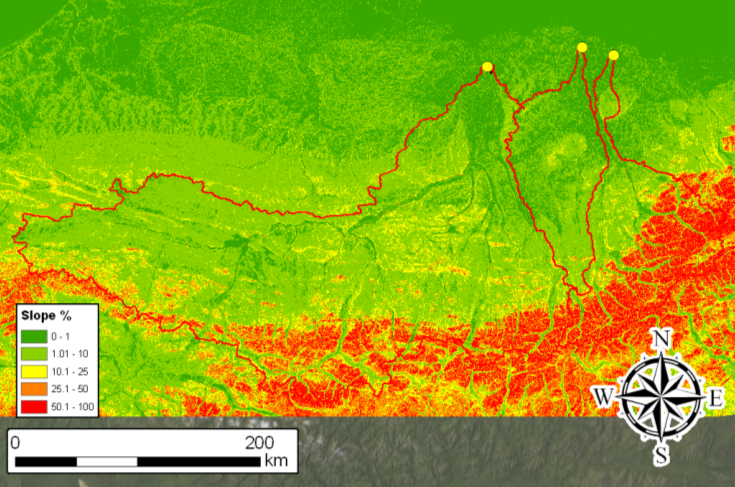 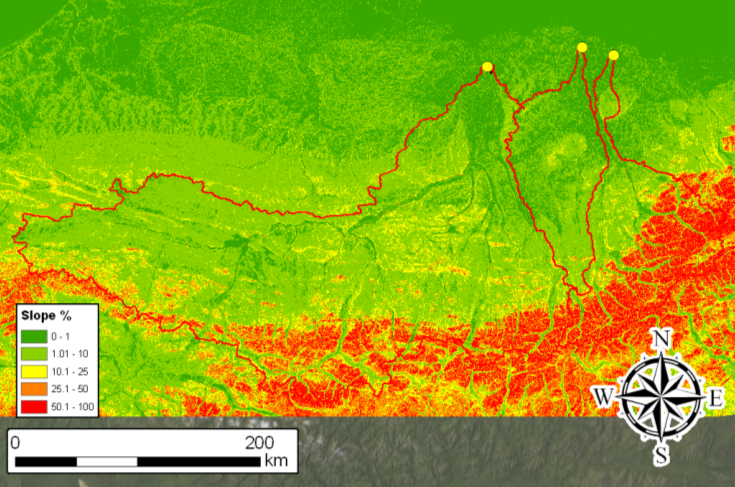 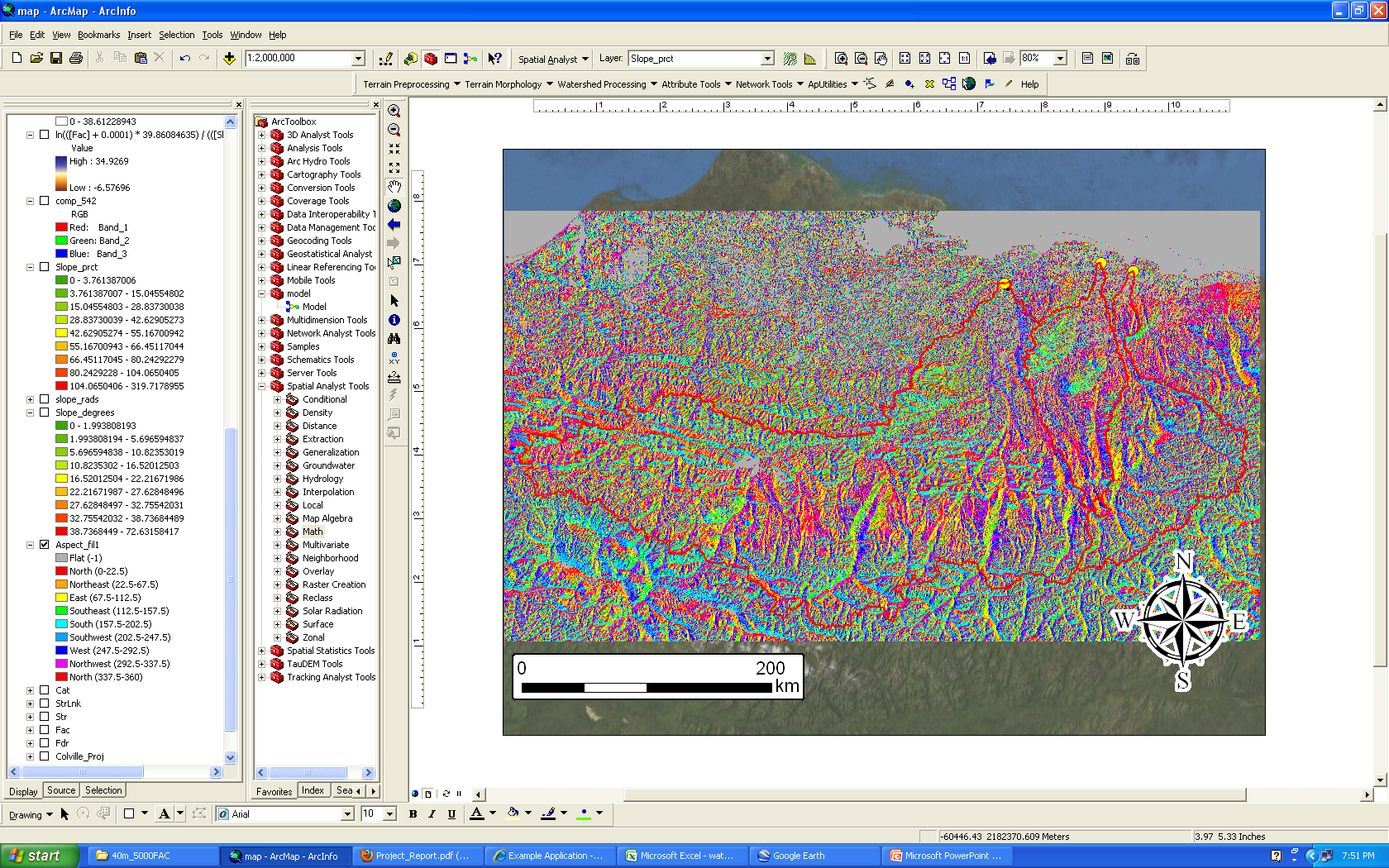 Watershed Attributes
Secondary/Compound Attributes
Computed from a combination of primary attributes
Physically based or empirically derived indices
Characterize landscape spatial variability of specific processes
Topographic Wetness
Effects of topography on the location and size of saturated areas and areas of runoff generation
Surface saturation zones
Soil water content
Delineate vegetation
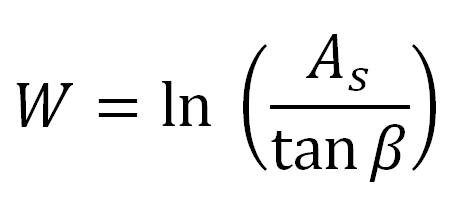 As = specific catchment area (m)
[Upslope contributing area/cell width]

Β = slope gradient
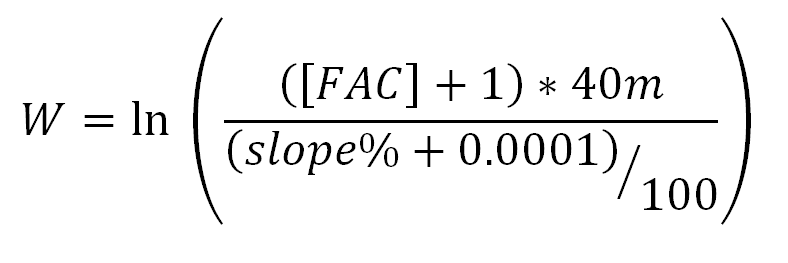 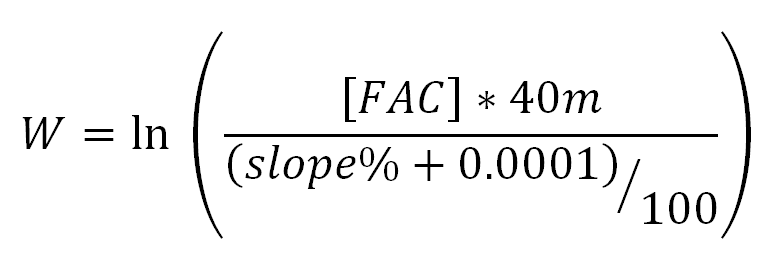 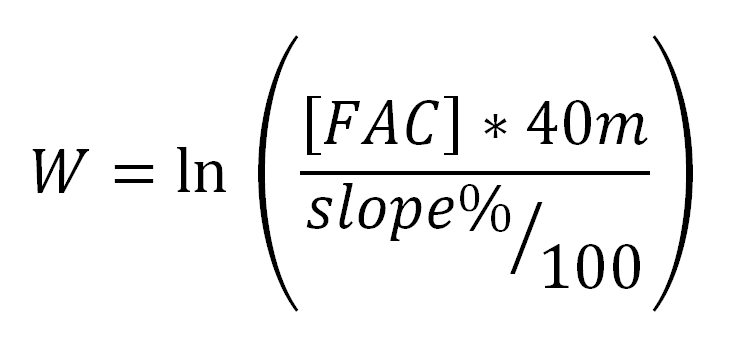 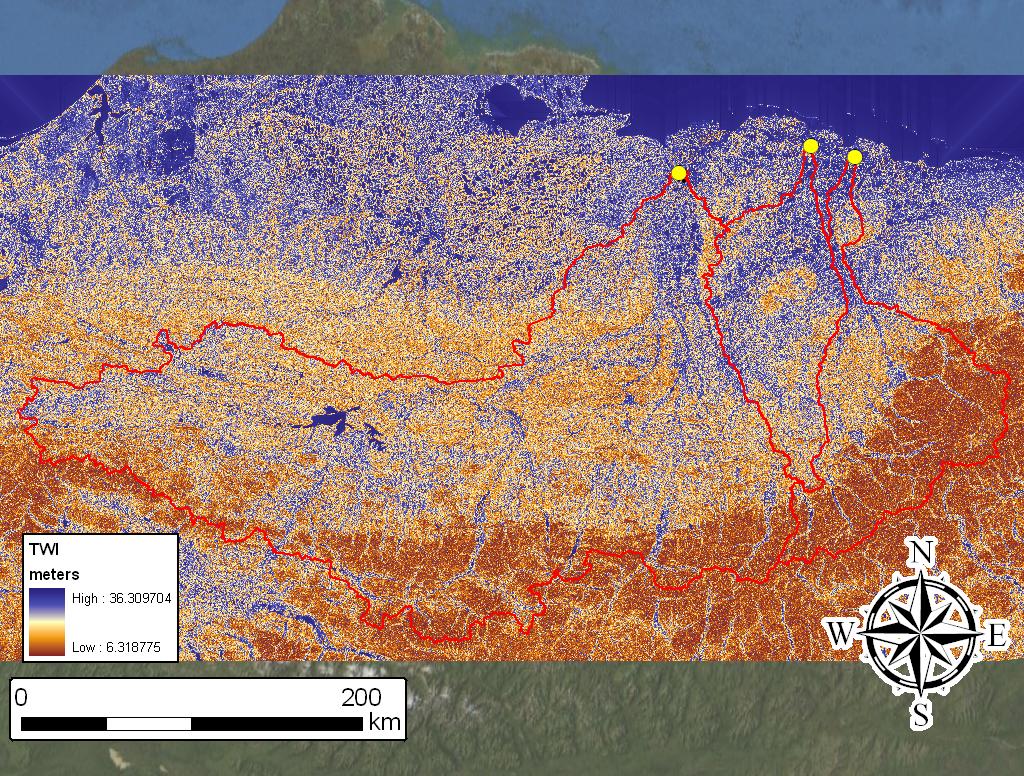 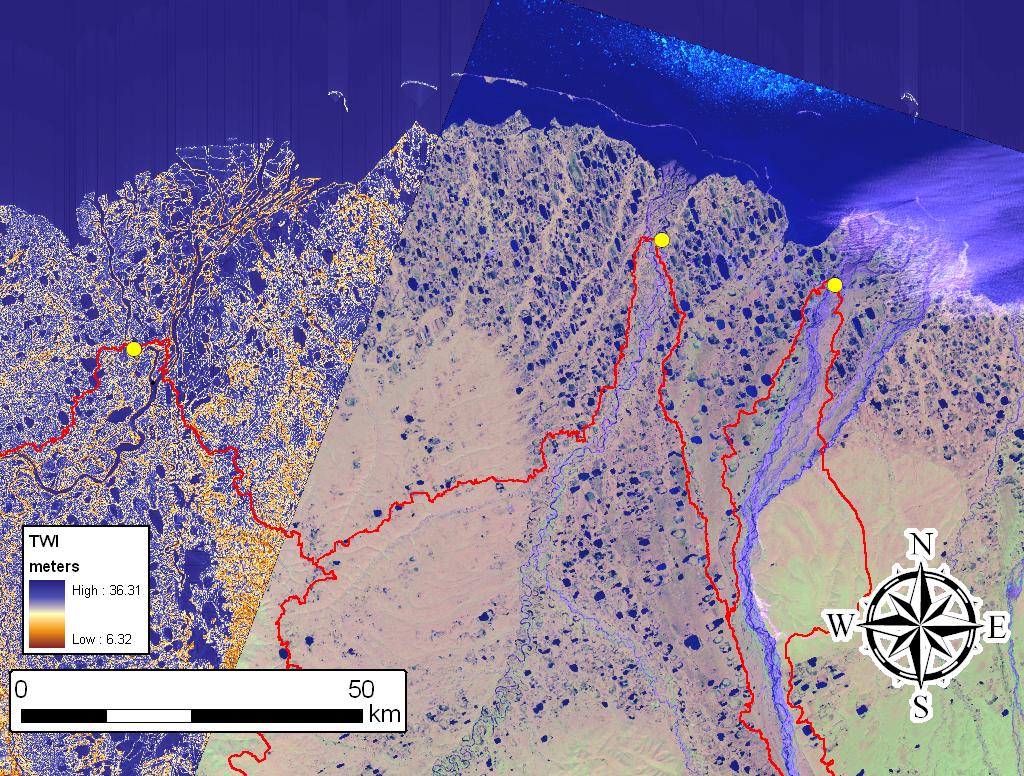 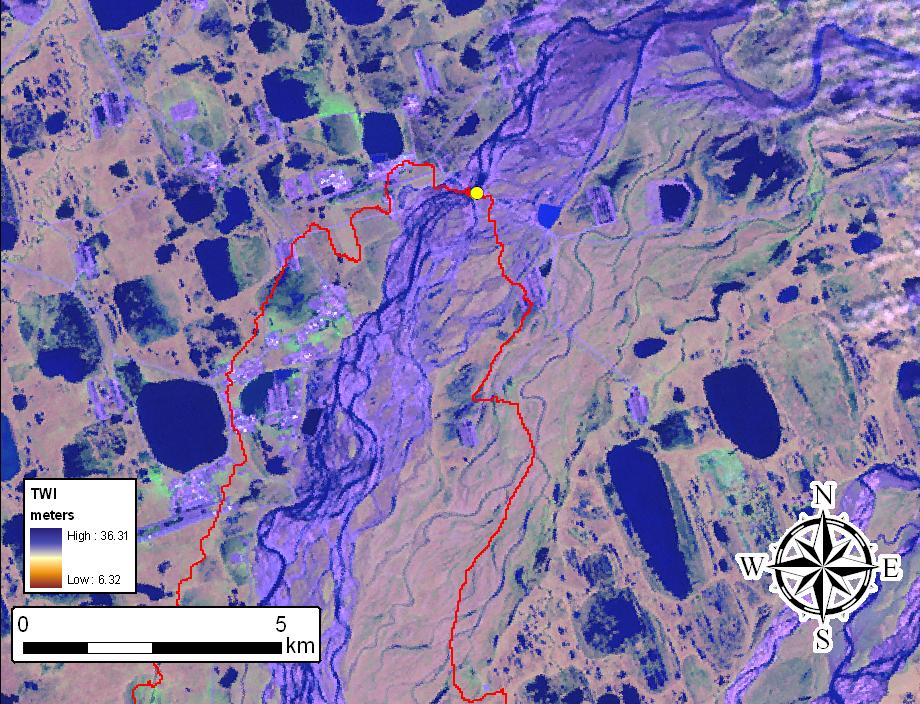 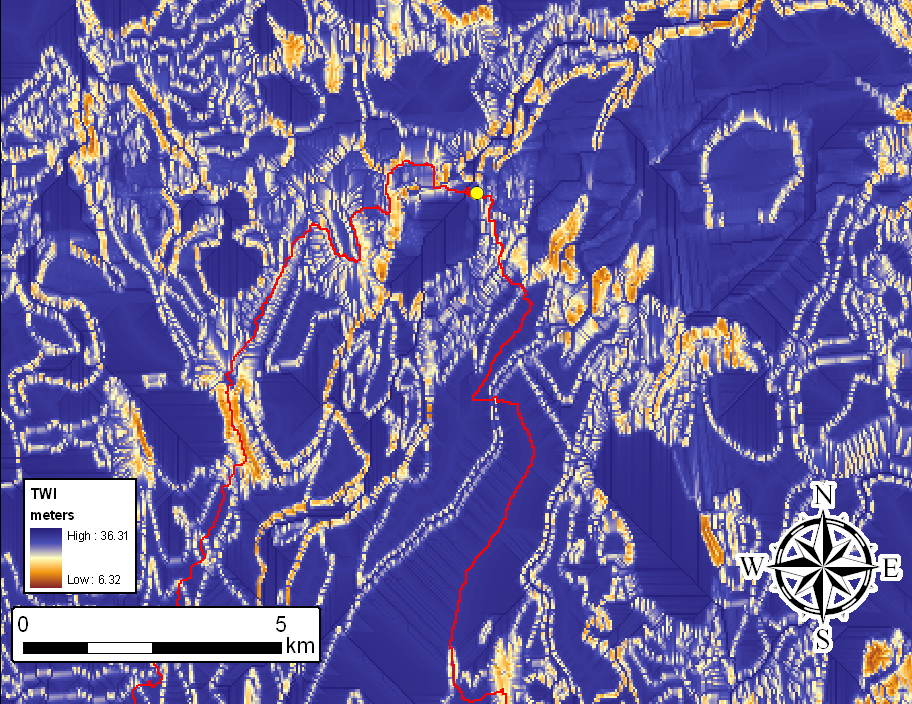 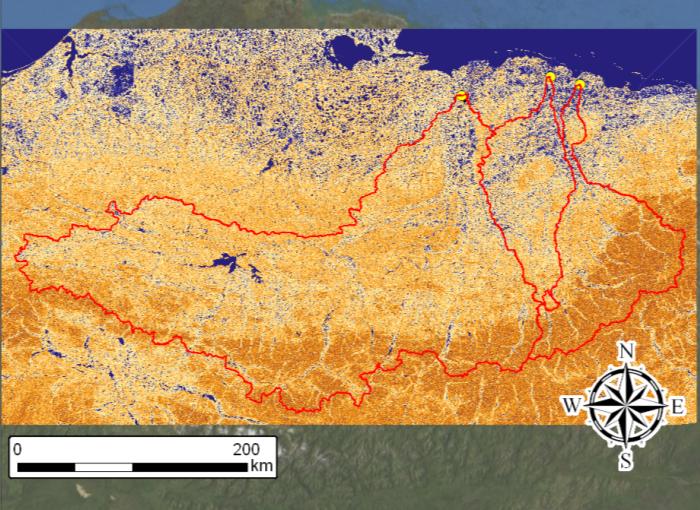 Upslope Contributing Area
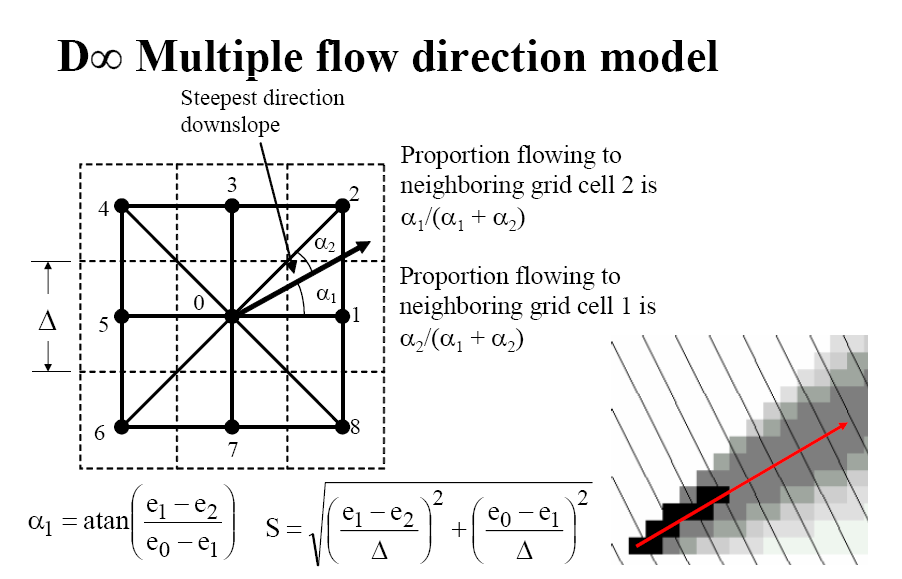 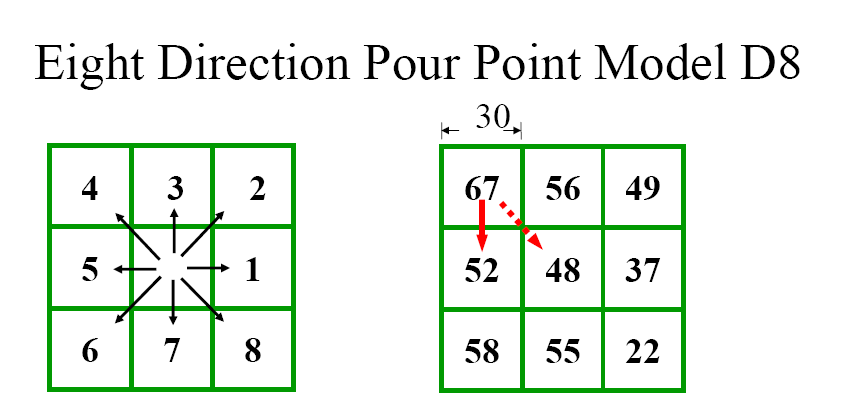 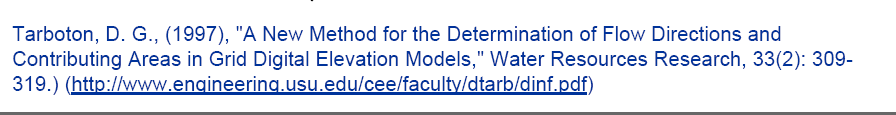 Future Work…
Calculate TWI using the D-infinity model
Land-cover type distribution
Permafrost extent and or active layer depth index
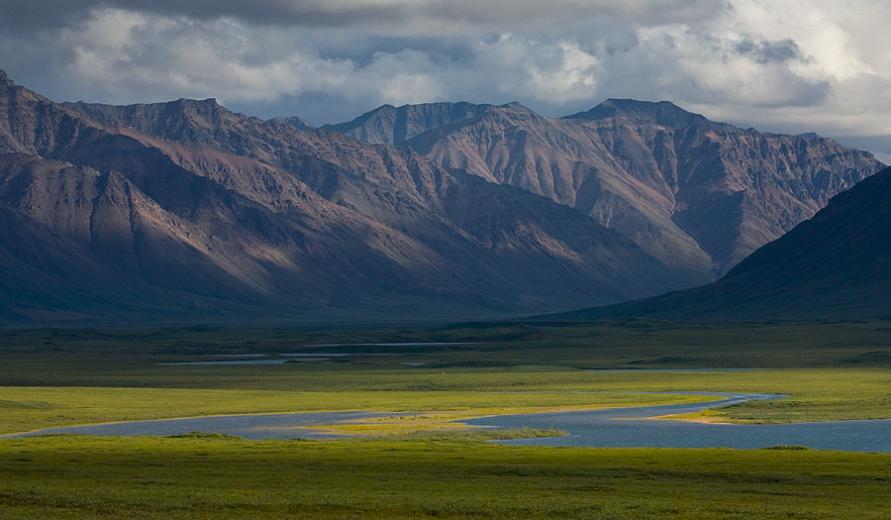 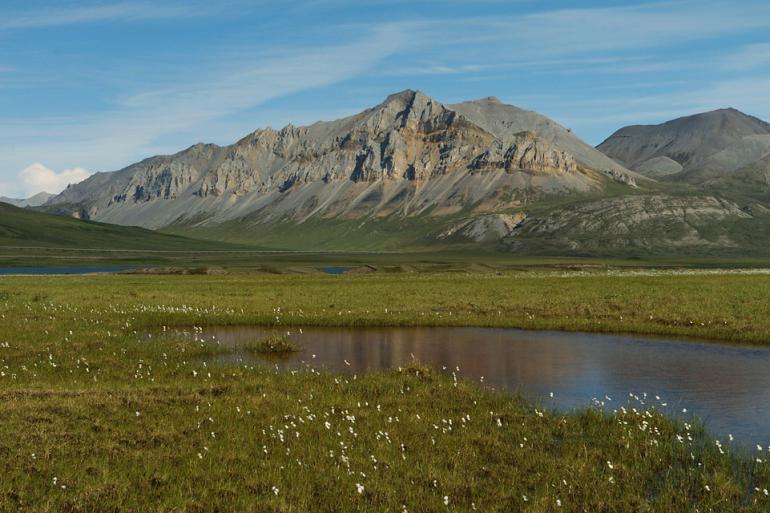 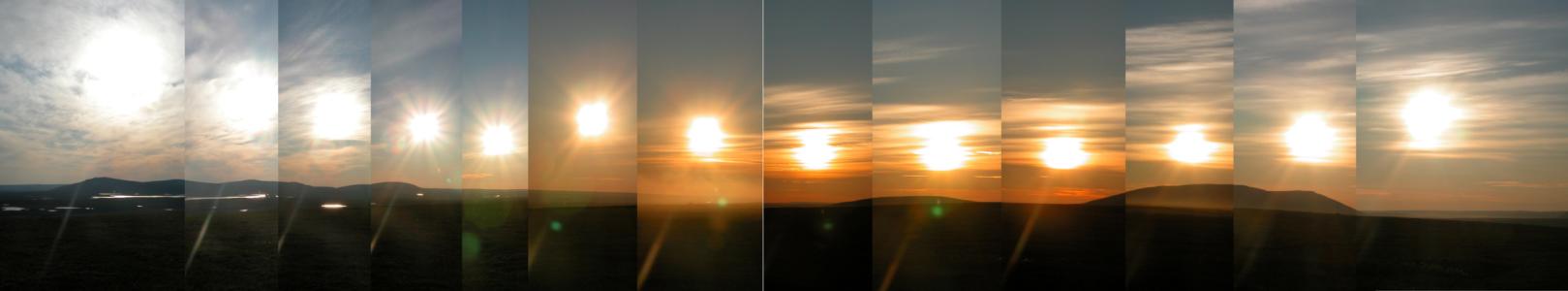 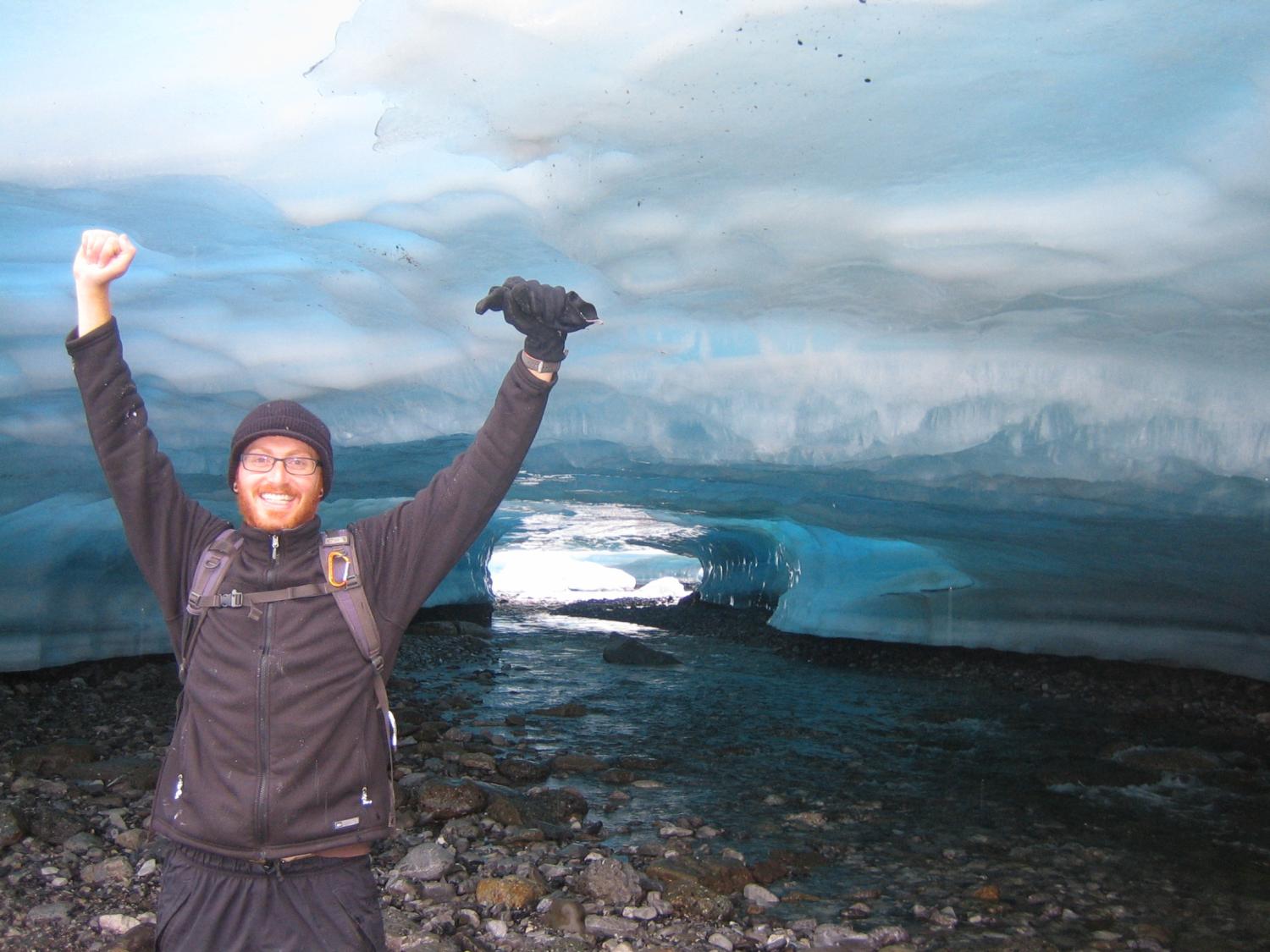 Questions ???